Светачева  Ирина Викторовна
Заместитель заведующего отделом
организации инжиниринговых услуг
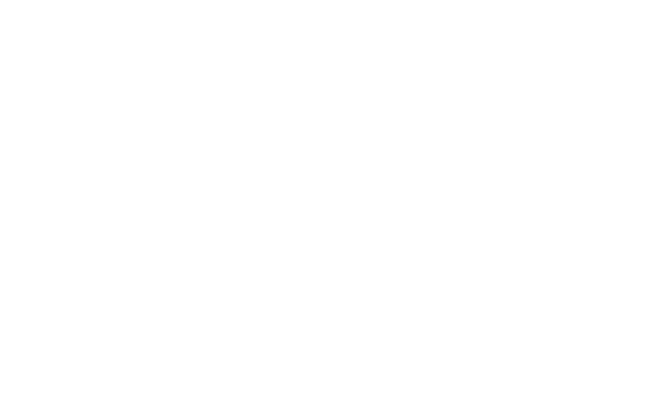 Разработка проекта национального стандарта«Нефтяная и газовая промышленность. Нефтяные танкеры и терминалы отгрузки и приёма нефти. Правила безопасности»
1.   ГОСТ Р 56352-2015 «Нефтяная и газовая промышленность. Производство, хранение и перекачка сжиженного природного газа. Общие требования безопасности».

(утвержден 12.02.2015, введен в действие с 01.09.2015)
2.   ГОСТ Р 56400-2015 «Нефтяная и газовая промышленность. Проектирование и эксплуатация морских терминалов сжиженного природного газа. 
Общие требования».

(утвержден 05.05.2015, 
дата введения в действие 01.01.2016)
Перечень ГОСТ Р, разработанных  АО «ЦКБН» и утвержденных в 2015 г.
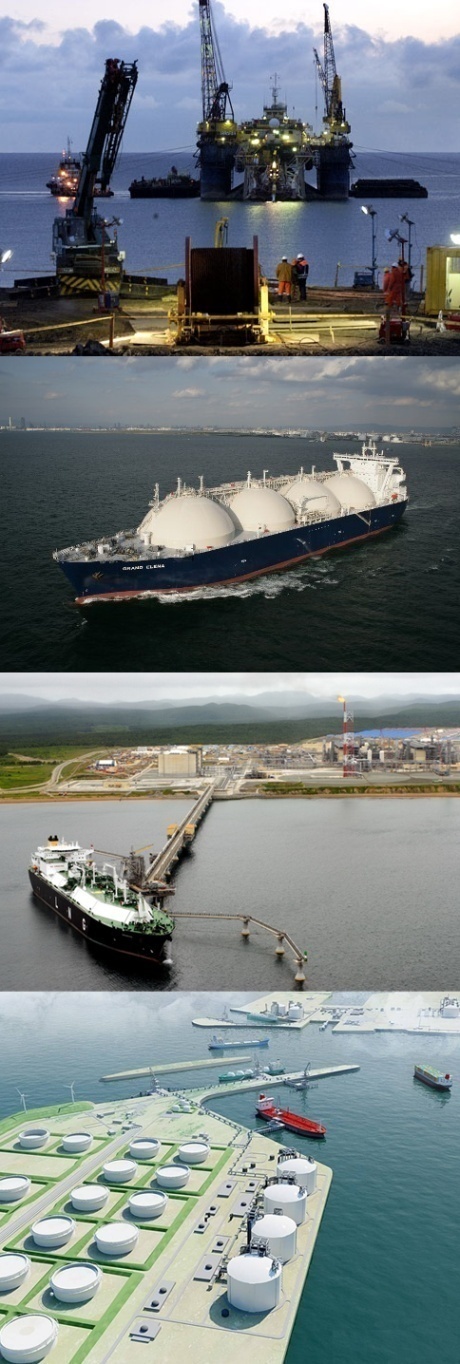 2
Основания для разработки проекта ГОСТ Р
Договор на выполнение научно-исследовательских работ № 1708-0730-09-2 от 15.02.2010 по теме: «Разработка национального стандарта ГОСТ Р «Нефтяная и газовая промышленность. Нефтяные танкеры и терминалы отгрузки и приёма нефти. Правила безопасности» с учётом Соглашения № 1 от 29.03.2013;
План работ по национальной стандартизации технического комитета  «Нефтяная и газовая промышленность» (ТК  23);
проблема № 3.1 «Разработка технологий, технических средств и организационных мероприятий, направленных на повышение безопасности производственного комплекса Общества (экологической, промышленной, информационной от противоправных действий и др.)» Перечня приоритетных научно-технических проблем ПАО «Газпром» на 2011 – 2020 годы.
3
Нормативные  документы по разработке проекта ГОСТ Р
ГОСТ Р 1.2-2014 Стандартизация в Российской Федерации. Стандарты национальные Российской Федерации. Правила разработки, утверждения, обновления и отмены;
ГОСТ Р 1.5-2012 Стандартизация в Российской Федерации. Стандарты национальные Российской Федерации. Правила построения, изложения, оформления и обозначения;
ГОСТ Р 1.7-2014 Стандартизация в Российской Федерации. Стандарты национальные. Правила оформления и обозначения при разработке на основе применения международных стандартов;
СТО Газпром 1.12-2008 Система стандартизации ОАО «Газпром». Правила участия ОАО «Газпром», дочерних обществ и организаций в работах по разработке и обновлению национальных и международных стандартов.
4
Целесообразность разработки проекта ГОСТ Р, объект стандартизации
Целесообразность разработки национального стандарта для нефтяных танкеров и терминалов отгрузки и приёма нефти заключается в  гармонизации требований национальных нормативных документов в области обеспечения безопасности нефтяных танкеров и терминалов отгрузки и приёма нефти с международными документами в данной области (руководствами, правилами, кодексами и т.д.).
Объект стандартизации – нефтяные танкеры и терминалы отгрузки и приёма нефти.
Разработанный стандарт является неэквивалентным (NEQ).
5
Особенности разработки проекта ГОСТ Р
В  соответствии с ТЗ в разработанном проекте ГОСТ Р  учтены положения документа «Международное руководство по безопасности для нефтяных танкеров и терминалов» («International Safety Guide for Oil Tankers and Terminals» (ISGOTT)), 5-е издание 2007. 
В Международном руководстве ISGOTT приведены рекомендации по безопасной перевозке на танкерах и перегрузке на терминалах сырой нефти и нефтепродуктов. 
Международное руководство ISGOTT является обязательным дополнением к основному документу  Российской Федерации в области обеспечения безопасной эксплуатации нефтяных танкеров и терминалов – «Общие и специальные правила перевозки наливных грузов» (7-М) согласно письму Минтранса России 10.20-1/223 от 07.02.2007.
6
Особенности разработки проекта ГОСТ Р
Структура стандарта в целом соответствует структуре Международного  руководства ISGOTT.  Наполнение данных разделов (аспекты, объём и формулировки требований) проводилось с учётом положений Международного руководства  ISGOTT.
7
Рассмотрение и согласование первой редакции проекта ГОСТ Р
Первая редакция стандарта была направлена на отзыв в организации:
ПАО «Газпром» (Департамент, отвечающий за реализациюединой корпоративной политики  ПАО «Газпром» в области добычи газа и газового конденсата, нефти);
ООО «Газпром флот»;
ФАУ «Российский морской регистр судоходства»;
НОУДПО «НУЦ «Контроль и диагностика»;
ПАО «Лукойл»;
ООО «Газпром добыча шельф Южно-Сахалинск»;
ООО «ВолгоградНИПИморнефть»;
АО «Гипроспецгаз».
Уведомление о разработке проекта национального стандарта ГОСТ Р было размещено 28.03.2014 на сайте Федерального агентствапо техническому регулированию и метрологии для проведения публичного обсуждения.
Всего было получено 92 замечания. Все они были учтены при разработке окончательной редакции проекта ГОСТ Р.
8
Рассмотрение и согласование окончательной редакции проекта ГОСТ Р
Уведомление о завершении публичного обсуждения проекта национального стандарта было размещено 25.06.2014 на сайте Федерального агентства по техническому регулированию и метрологии.
Окончательная редакция проекта ГОСТ Р была направлена в ТК 23 для направления в ПК 5/ТК 23 на рассмотрение и получение заключения.
Всего поступило 64 замечания от ФАУ «Российский морской регистр судоходства» и ПАО «ЛУКОЙЛ». 
При голосовании по окончательной редакции проекта ГОСТ Р, доработанной по  результатам замечаний (сентябрь 2015 г.), ФАУ «Российский морской регистр судоходства» проголосовало против принятия данного стандарта и предложило пересмотреть форму выпускаемого проекта ГОСТ Р – выпустить национальный стандарт, идентичный Международному руководству ISGOTT.
9
Проблемные вопросы, возникшие при разработке проекта ГОСТ Р
С учетом предложения, поступившего от ФАУ «Российский морской регистр судоходства», и полученных на текущий месяц комментариев от организаций- членов ТК 23 (Ростехнадзор, ФГБУ ВНИИПО МЧС России, ООО «Газпром ВНИИГАЗ»,  АО «Газпром промгаз»), которые также обращают внимание на принадлежность данного стандарта к тематике документов, находящихся в ведении Минтранса России, 	просим ТК 23 рассмотреть возможность переработки 	представленного проекта ГОСТ Р (неэквивалентного)	в проект национального стандарта,	идентичного Международному руководству ISGOTT. 
АО «ЦКБН» готов переработать проект ГОСТ Р и направить на согласование в ПК5/ТК 23 в срок до 30.01.2016.
10
Преимущества проекта ГОСТ Р, идентичного Международному  руководству  ISGOTT
Обеспечение высокой степени гармонизации национального стандартас применяемым Международным руководством ISGOTT.
Возможность избежать несоответствия и противоречий требованиям действующих нормативных документов Минтранса России в области обеспечения безопасной эксплуатации нефтяных танкеров и терминалов отгрузки и приёма нефти.
Принятие на уровне национального стандарта Российской Федерации рекомендаций по безопасной эксплуатации нефтяных танкеров и обслуживающих их терминалов восполнит пробел в нормативной базе Российской Федерации в области обеспечения безопасной эксплуатации нефтяных танкеров и терминалов.
11
Заключение
Благодарим оппонентов, рассмотревших проект стандарта и  указавших на  спорные моменты, некорректные положения и недочеты разработанного ГОСТ Р.
С учетом многочисленных комментариев и конструктивных предложений от организаций - членов ТК 23 считаем целесообразным переработать проект ГОСТ Р в национальный стандарт, идентичный Международному руководству ISGOTT. 

Применение данного стандарта будет способствовать повышению надёжности и безопасности нефтяных танкеров и терминалов отгрузки и приёма нефти.
12
Разработка проекта национального стандарта «Нефтяная и газовая промышленность. Нефтяные танкеры и терминалы отгрузки и приёма нефти. Правила безопасности»
СПАСИБО ЗА ВНИМАНИЕ
13